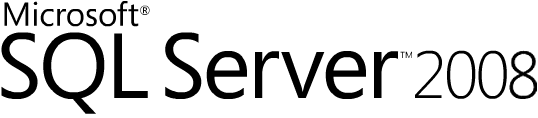 Your Data Any Place, Any Time
Manageability
SQL Server 2008Manageability Challenges
Challenges face database administrators today :
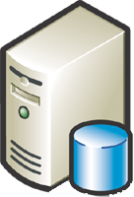 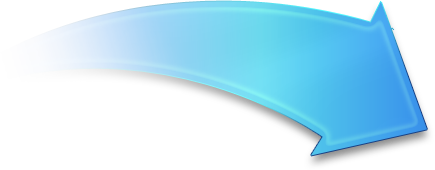 Monitor
Troubleshoot
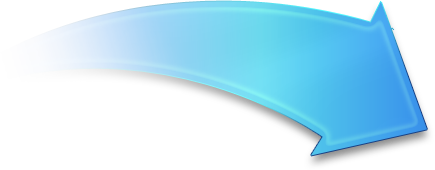 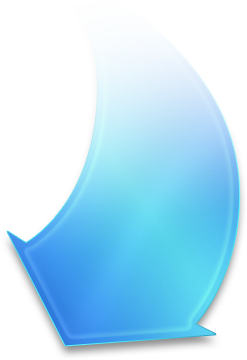 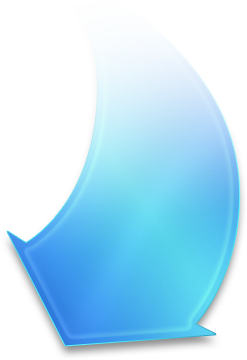 Tune
Configure
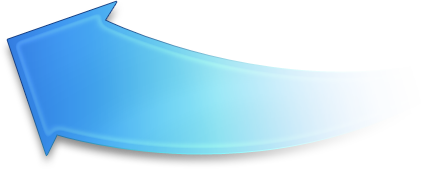 Audit
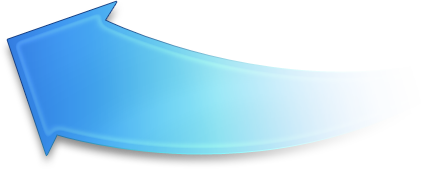 Report
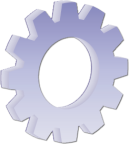 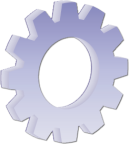 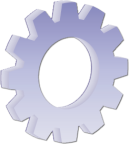 SQL Server 2008 ManageabilityProductive Administration
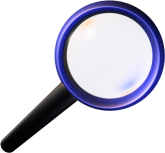 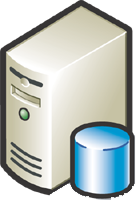 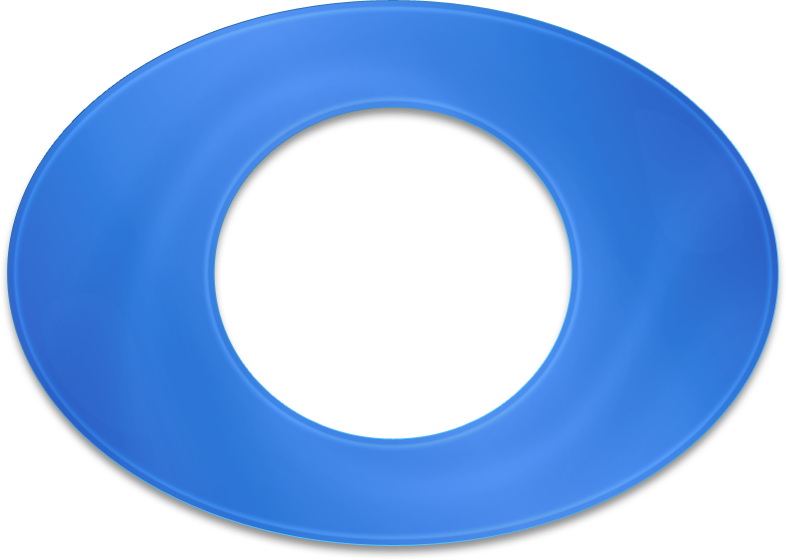 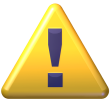 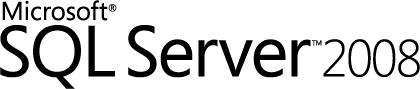 Manage by Intent
Monitor with Insight
Scale with Ease
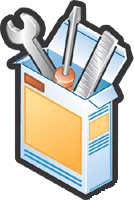 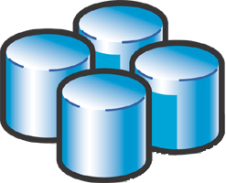 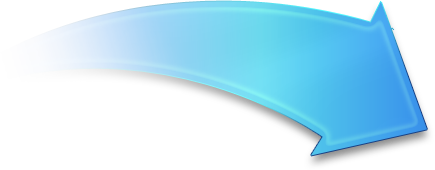 Scale
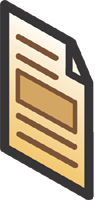 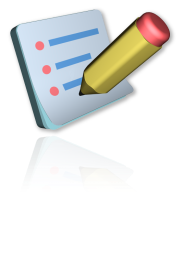 SQL Server 2008Management Capabilities
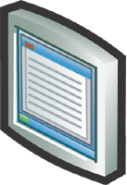 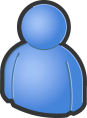 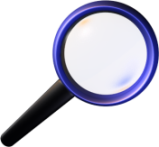 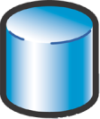 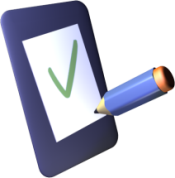 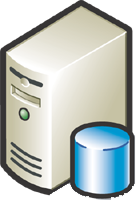 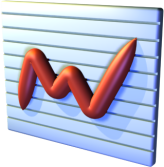 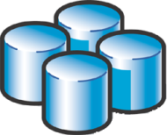 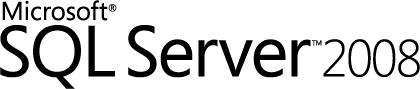 Scale and Conform with Policy-based management
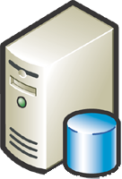 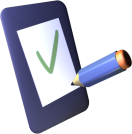 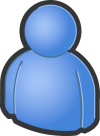 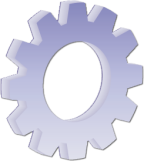 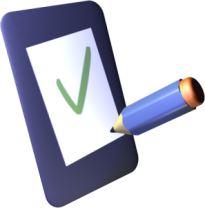 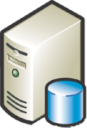 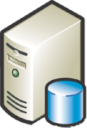 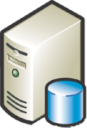 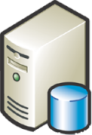 Policy-Based ManagementDefining Policies
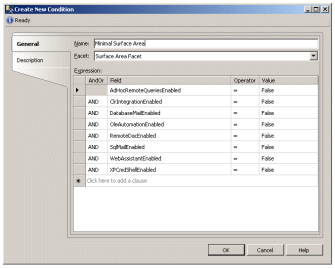 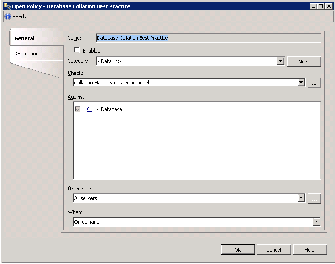 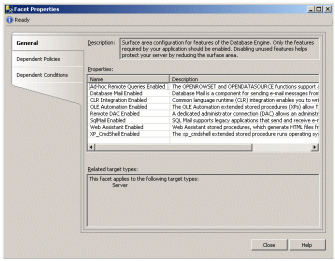 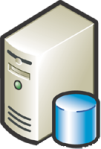 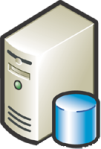 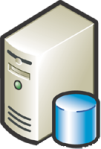 Targets
Categories
Manage by Intent Policy checking & governance
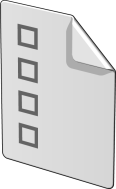 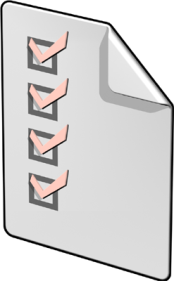 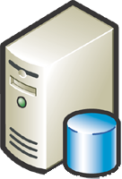 Intelligent Monitoring
Scale with Policies
Automate policy enforcement across the enterprise
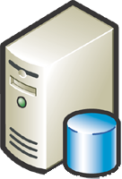 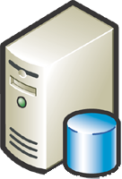 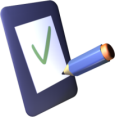 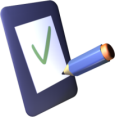 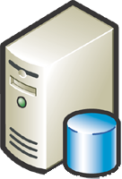 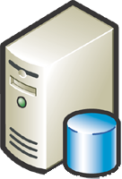 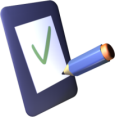 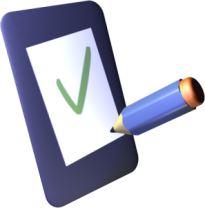 Define policies centrally
Optimize Performance with SQL Server 2008
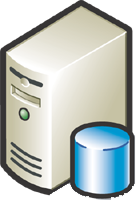 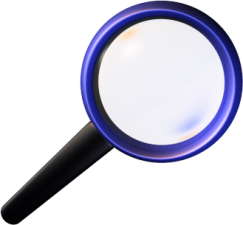 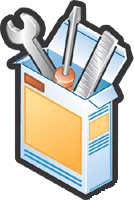 End-to-End System Health InsightPerformance Studio
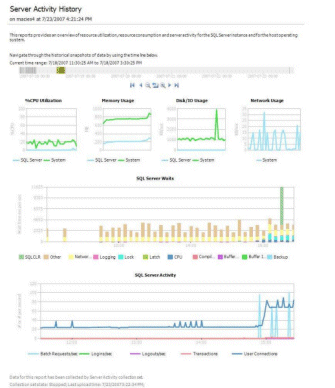 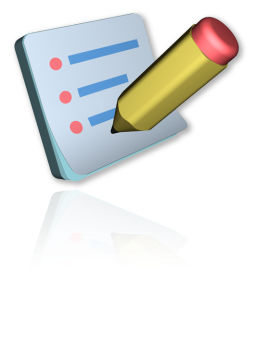 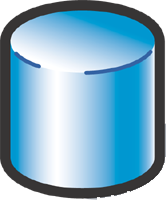 Performance Tuning Tools
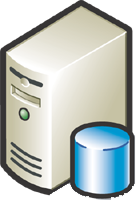 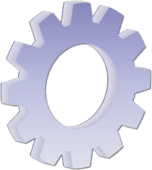 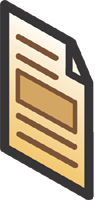 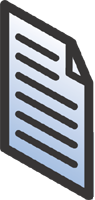 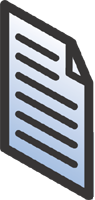 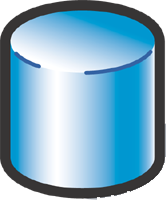 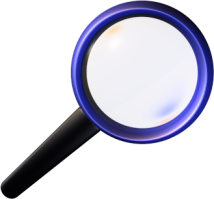 Maintenance Administrative Tasks
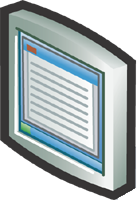 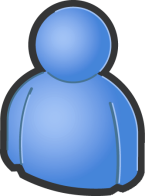 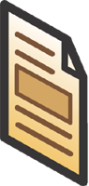 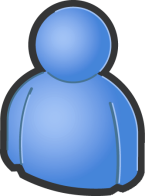 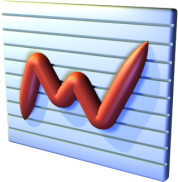 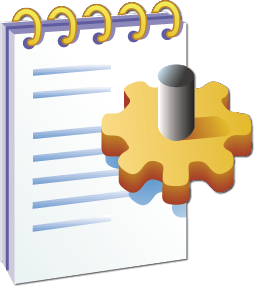 Interactive Administration
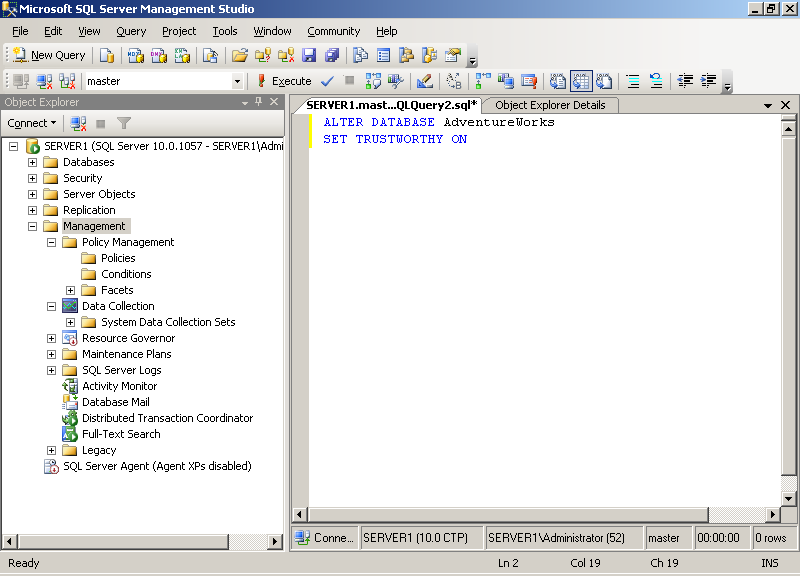 Centralized management of all SQL Server instances and services
Intellisense for productive management
Gaining Management Insight
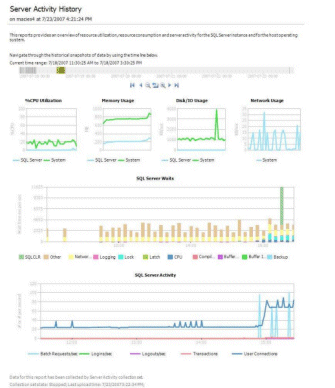 Standard Reports
Custom Reports
Performance Dashboards
Programmatic Management
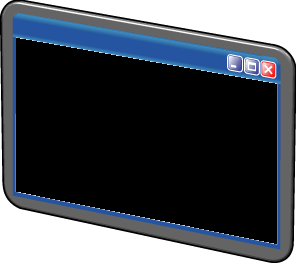 C:\>sqlcmd –I Insert..
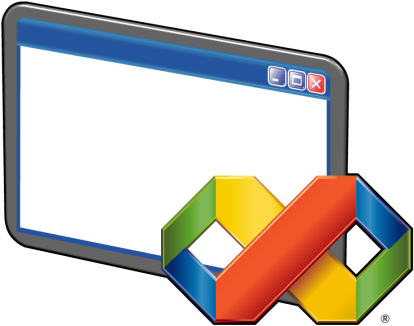 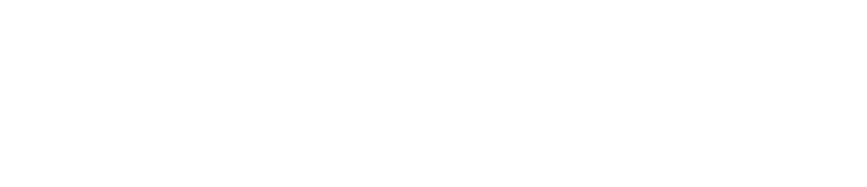 © 2004 Microsoft Corporation. All rights reserved.
This presentation is for informational purposes only. Microsoft makes no warranties, express or implied, in this summary.
Automated Maintenance
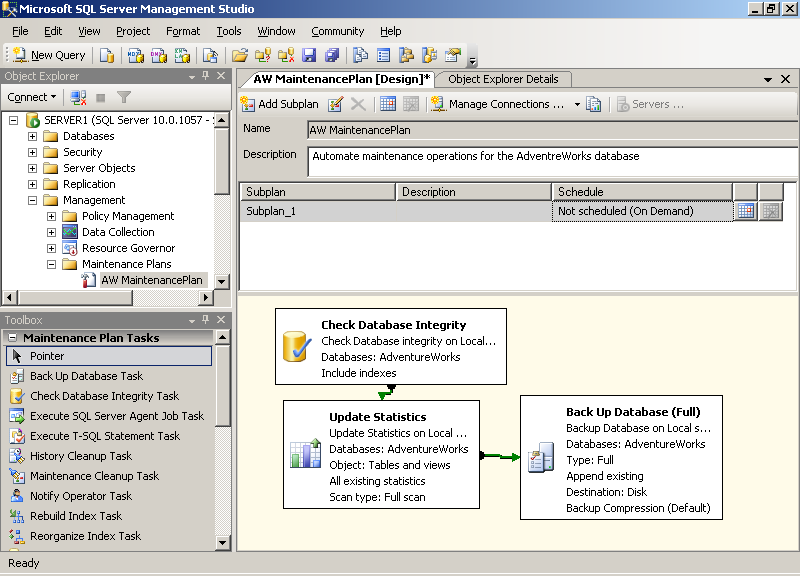 SQL Server Agent
Jobs, Operators, and Alerts
Maintenance Plans
Multi-server management